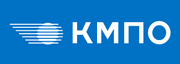 «Качественная подготовка персонала –
основа конкурентоспособности промышленного предприятия»… 
                                       Генеральный директор АО «КМПО»  Д.З.Каримуллин
«О функционировании детского технического кружка АО «КМПО». Опыт и дальнейшие перспективы»
Заместитель генерального директора
по персоналу и соц. развитию
Н.Р.Абруков
6 октября  2017г.
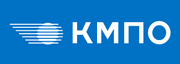 АО «КМПО» на празднике «Я выбираю небо…»
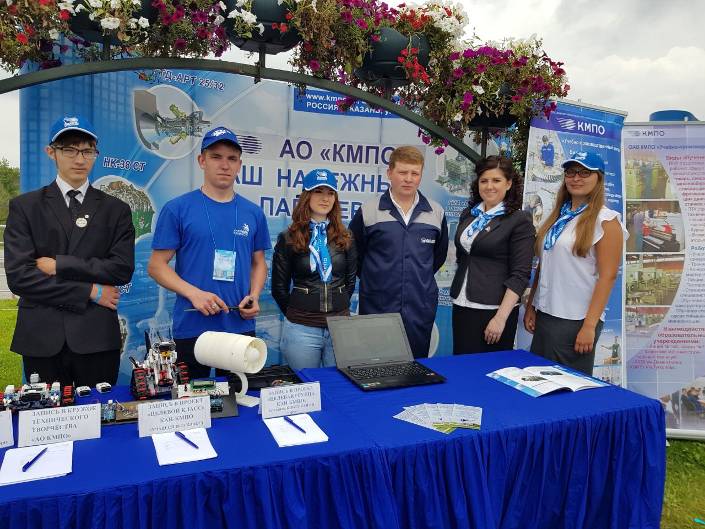 14 июля 2017г.
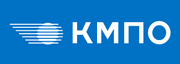 Кадровая политика АО «КМПО» ориентирована на все уровни обучения, подготовки и переподготовки кадров
Профессиональные/ Образовательные стандарты
Внутрифирменные  программы переподготовки от 3 до 12 месяцев на базе собственного УЧЕБНОГО ЦЕНТРА  (УПЦ) (краткосрочные курсы)
(собственные и привлеченные спикеры ведущих образовательных центров)
Ответственные в кадровой службе
Школьники
Студенты
Специалисты
Руководители
Система подготовки СПО/ВО
  Практическая/теоретическая 
   подготовка на базе УПЦ
  (Дуальное образование)
 Программы адаптации;
 Стажировки и практики 
   студентов и преподавателей
   на АО «КМПО» и предприятиях- 
   партнерах;
  Участие заводчан в учебном и 
   научном процессе ;
 Целевые группы с «заводской» 
  стипендией (КНИТУ-КАИ); 
 Подготовка к WorldSkills
Система повышения квалификации и  переподготовки
  Федеральные программы 
   переподготовки инженерных 
   кадров;
  Внутрифирменное обучение 
   по недостающим 
   компетенциям;
  Аттестация и оценка 
   персонала;
Система
профориентации
Система подготовки кадрового резерва

 «Субботние» лекции;
  Проект «среднее звено»;
  Формирование кадрового 
    резерва;
  Проектная подготовка
 Стажировки в ведущих 
  российских и зарубежных 
  центрах;
Профильные классы в 
школах и кружок технического 
творчества по 3 направлениям:
 Автоматизация и 
  механизация;
 3D моделирование;
 Газодинамика;

Целевые классы в УПЦ;
школы РТ: 119,178;  лицеи РТ: 145, инженерный лицей при КНИТУ-КАИ, 
                                                      КАТК им.Дементьева;
вузы РТ : КНИТУ-КАИ, КНИТУ, К(П)ФУ, КГЭУ;
вузы РФ:  УлГУ (Ульяновск), СГАУ (Самара), УГАТУ (Уфа), МАИ (Москва);
3
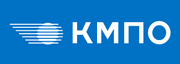 Основы системы профориентации АО «КМПО»
Система профориентационной работы АО «КМПО» строится на простых и 
понятных принципах вовлечения учащихся общеобразовательных организаций 
учреждений в поле деятельности и  орбиту интересов объединения.

ФОРМЫ РЕАЛИЗАЦИИ:

Целевые классы в средних школах, гимназиях, лицеях;

Программы предпрофильной подготовки и профильного обучения школьников;

Дни открытых дверей для школьников на АО «КМПО»
 - посещение музея; 
 - цехов основного производства и подразделений;

Развлекательные  культурно-спортивные праздники для учащихся школ города; 

Кружок технического творчества;
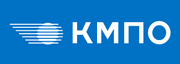 Кружок технического творчества
Начало реализации проекта -  2013 год

Ежегодное содержание и финансирование проекта – более 2 000 000 руб.

Среднегодовое количество школьников, посещающих кружок – более 40 чел.

Основные направления работы кружка:
«Газодинамика и газотурбинные двигатели»
«Автоматизация и механизация»
«3D моделирование и технология ЧПУ»

Состав наставников и руководитель кружка:
Руководитель, стаж работы на АО «КМПО» - около 40 лет;
12 ведущих специалистов отделов и служб объединения:

Материально-техническая база - АО «КМПО» со всем необходимым 
                                                        оборудованием и инфраструктурой

Основной критерий успеха – заинтересованность и поддержка  руководством 
объединения данного направления работы !!!
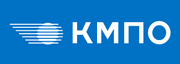 Кружок технического творчества
Что дает кружок технического творчества школьникам?
Посредством применения современных образовательные технологий происходит:

1.  Формирование у слушателей теоретических знаний и практических навыков    
     по работе с автоматическими устройствами;

2.  Формирование и закрепление теоретических и практических основ по     
     газодинамике и гидравлике;

Знакомство с современными IT-технологиями для действующих моделей
     газотурбинных двигателей;

4.  Расширение кругозора в области инженерных наук и т.п.
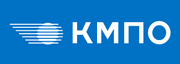 Предложения по стимулированию предприятий к развитию кружков технического творчества среди учащихся учебных заведений
1. Снижение ставки налога на имущества для промышленных предприятий на 50 %, организовавшим и ведущим работы по развитию кружков технического творчества в части платежей в республиканский бюджет;

2. Ввести в школьное расписание элективные курсы и практические занятия на базе работающих кружков технического творчества, организованных на базе предприятий

3. Предоставить  выпускникам кружков технического творчества возможность внеконкурсного поступления в ведущие технические вузы Республики Татарстан по рекомендации Администрации предприятий, ведущих работы по развитию кружков технического творчества
		
4. Проведение совместных Дней открытых дверей «школа-колледж-вуз-предприятие»  

5. Учреждение грантового конкурса для промышленных предприятий на лучшую профориентационную работу среди школьников (в части реализации кружков технического творчества)

6. Выделение бесплатных квот для школьников,  посещающих кружок технического творчества в республиканских профильных лагерях (сменах) технической направленности
Спасибо за внимание!